Sensory Circuits

Resources:
pompoms / scarves / materials (or you could make home made pompoms with strands of tissue paper tied together)
balls
Action song: 

Children to be supported to pat the parts of their body along with the song.
https://www.youtube.com/watch?v=Jpvuqj5nv6U&list=PLNAk8yaAVvsFIXRr4Q7F-VAdF0gY4Oint&index=8 – Skeleton dance
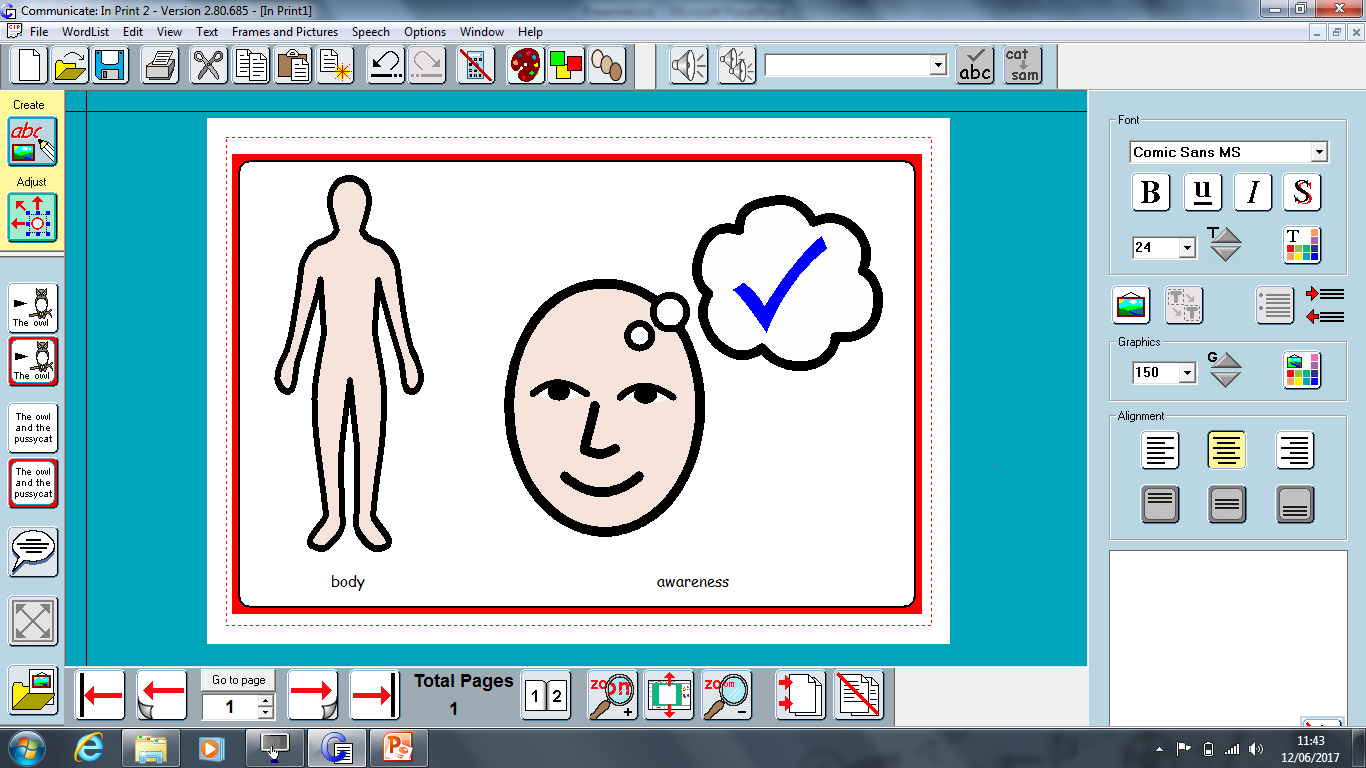 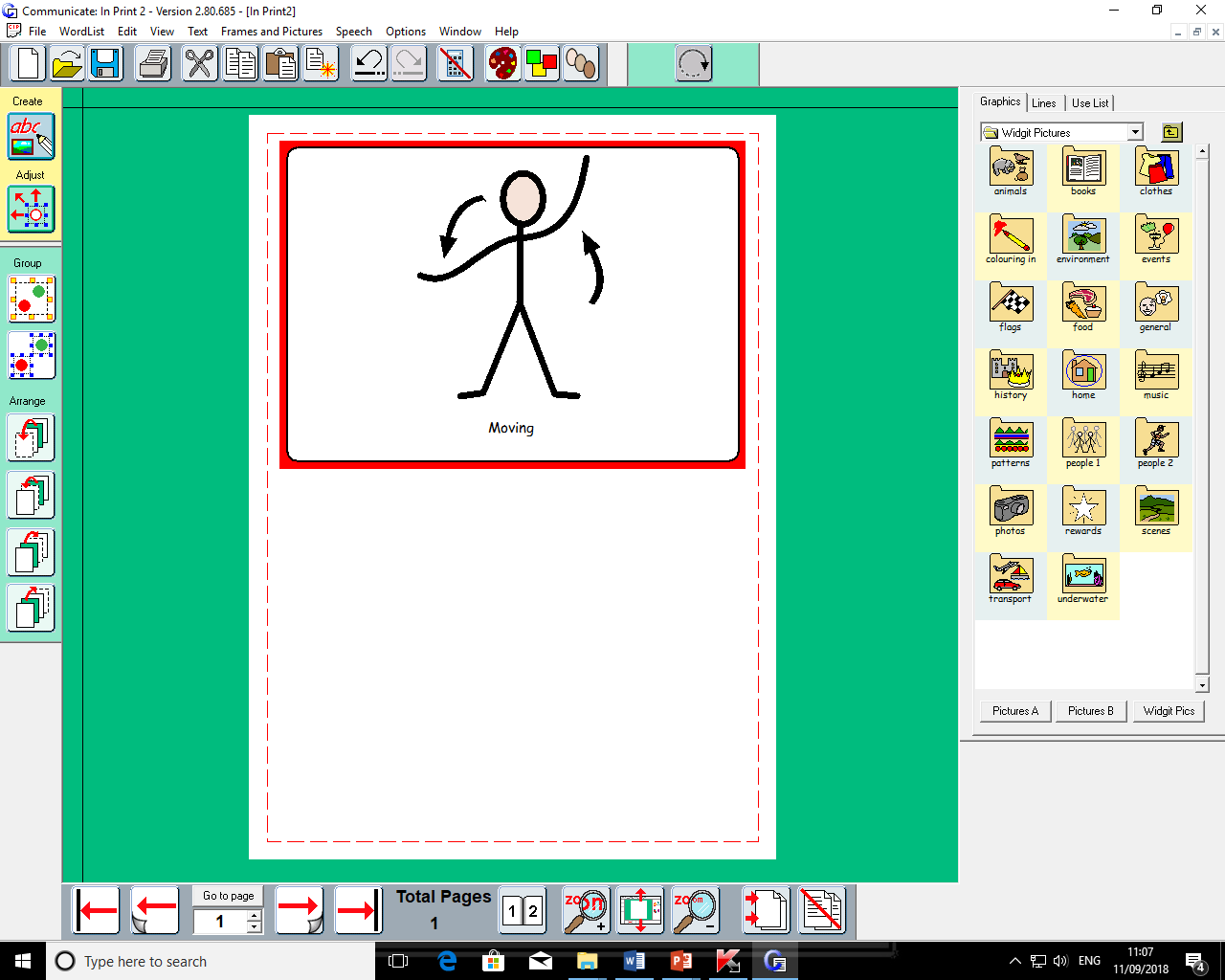 Support your child to move / encourage your child to independently move their arms, legs and bodies.

https://www.youtube.com/watch?v=DPRaY5QWKIk&list=PLNAk8yaAVvsFIXRr4Q7F-VAdF0gY4Oint&index=2 – Spooky, Spooky
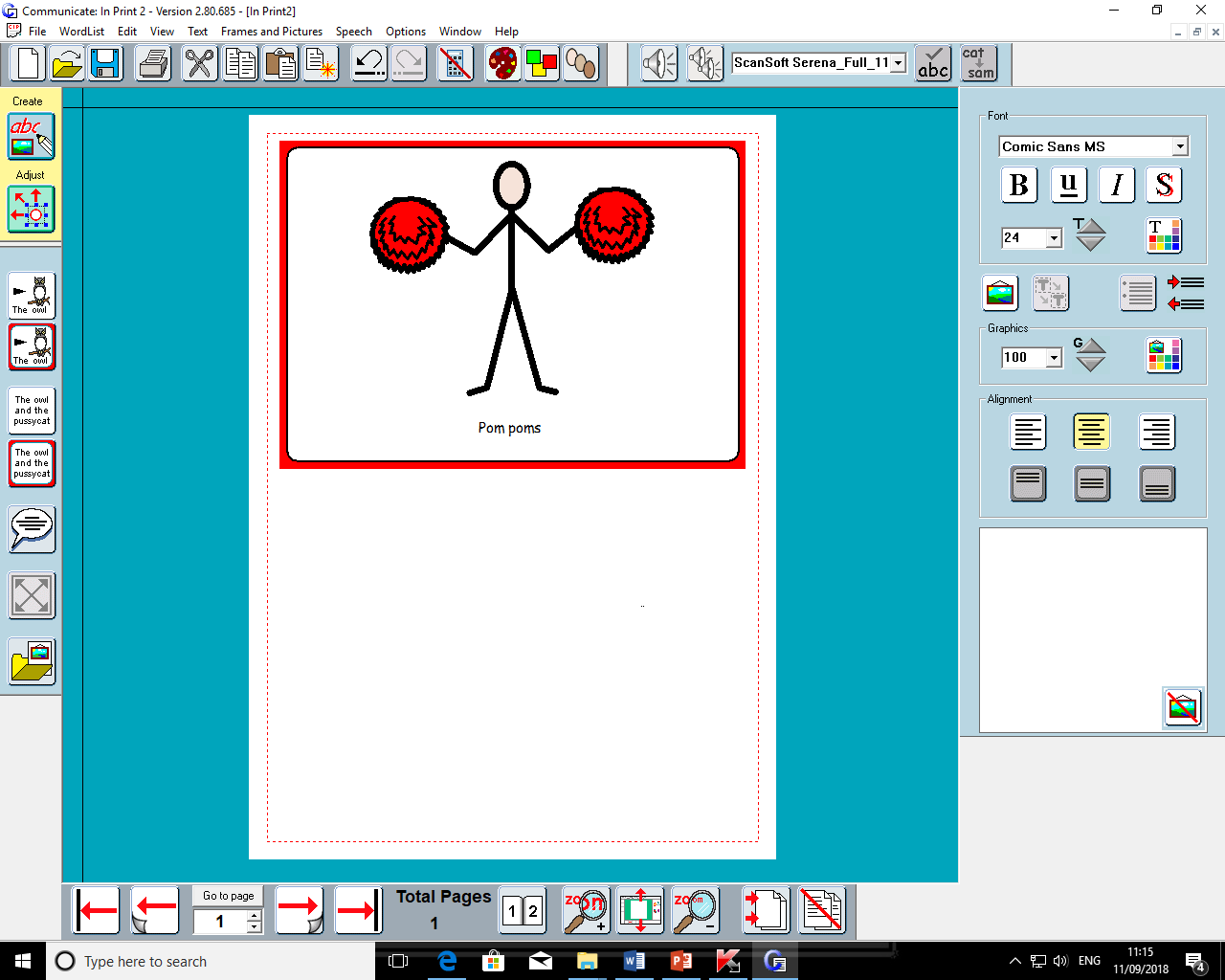 https://www.youtube.com/watch?v=JsyEX9iIN-I&list=PLNAk8yaAVvsFIXRr4Q7F-VAdF0gY4Oint&index=6 – Halloween, Halloween
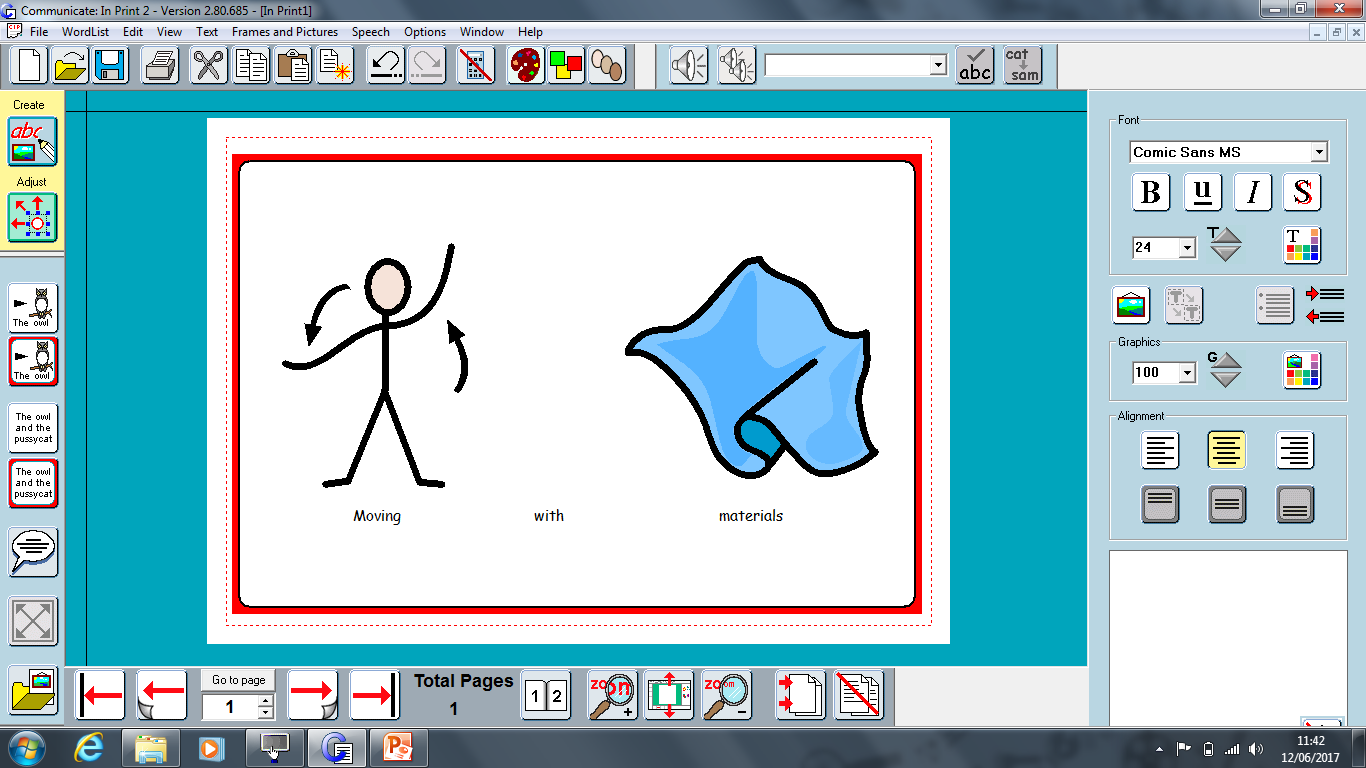 Children to be supported to move with the pom poms and scarves and to feel them on their body.
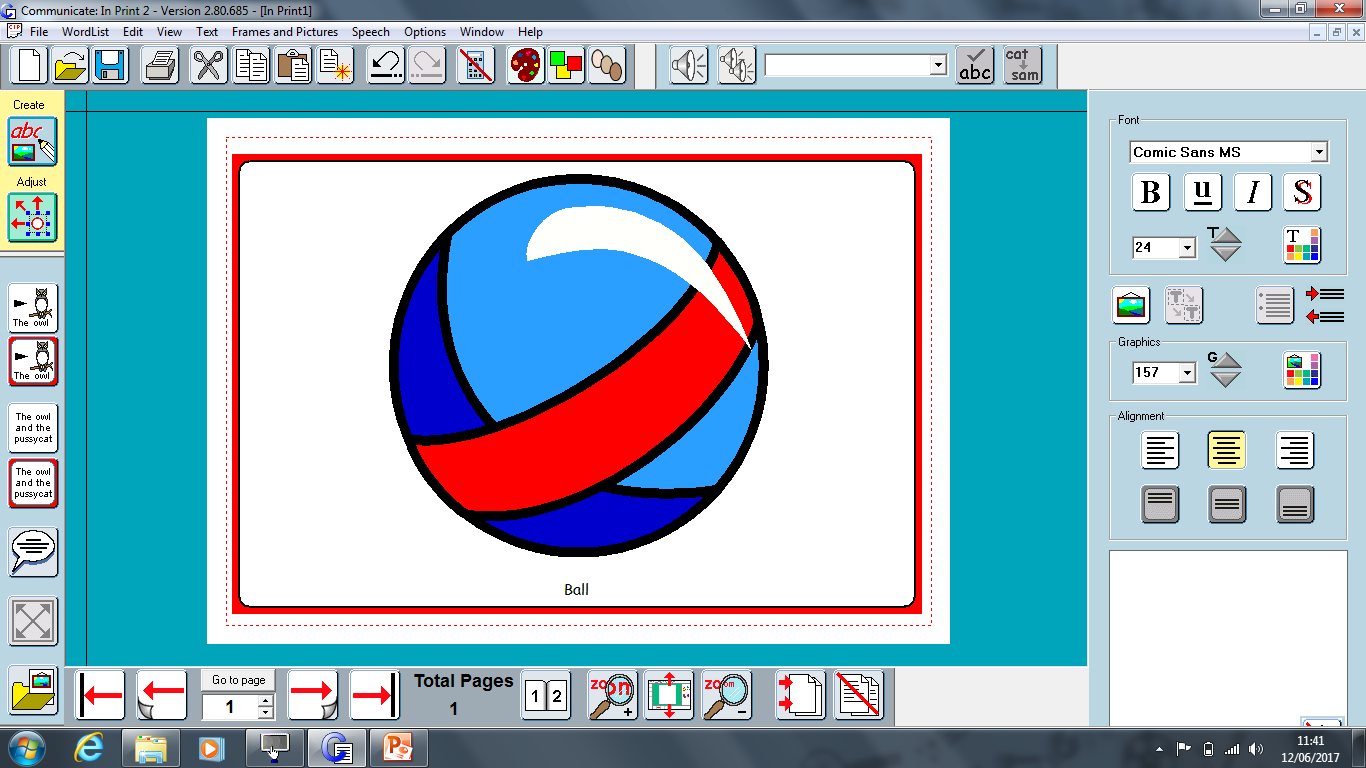 https://www.youtube.com/watch?v=Hu_Tpf_yGuo&list=PLNAk8yaAVvsFIXRr4Q7F-VAdF0gY4Oint&index=3 – Halloween Night
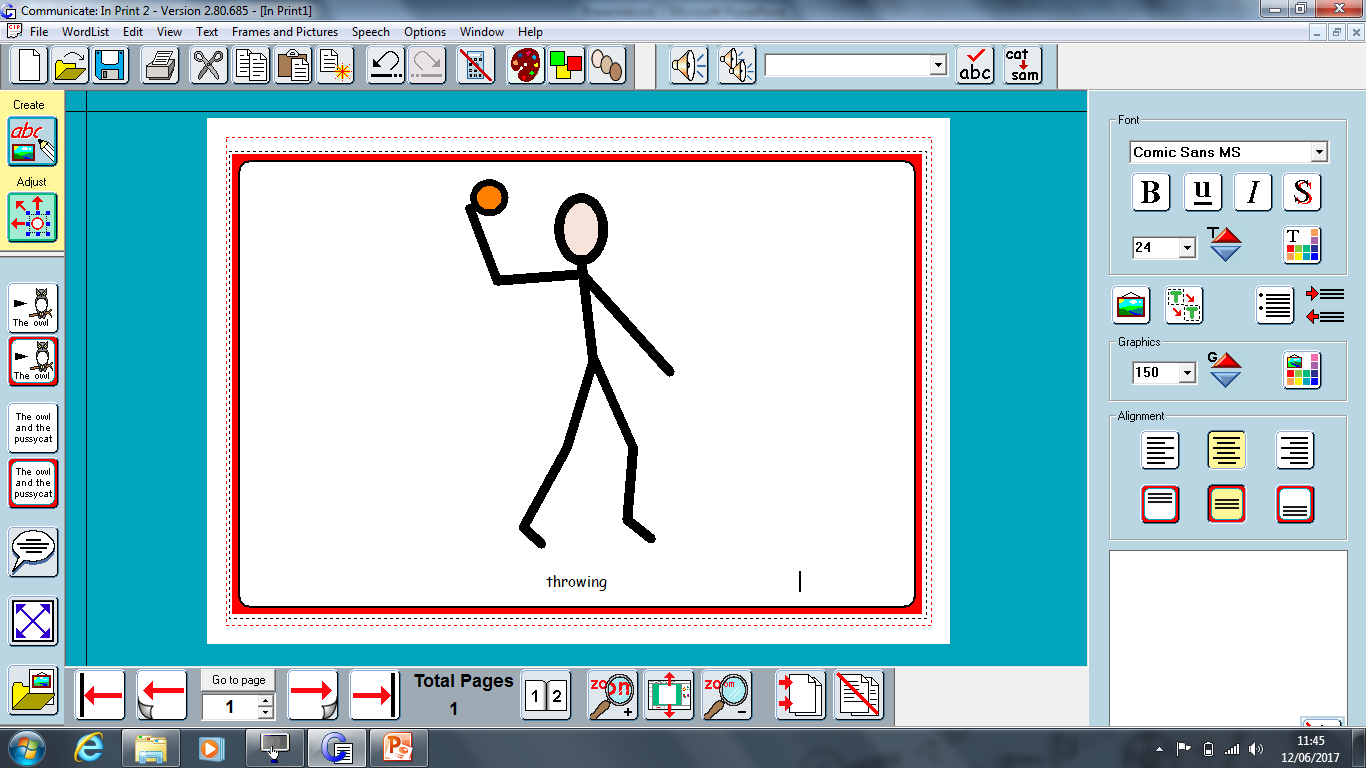 Children to be supported to explore the balls. To be supported / encouraged to throw or roll the balls.
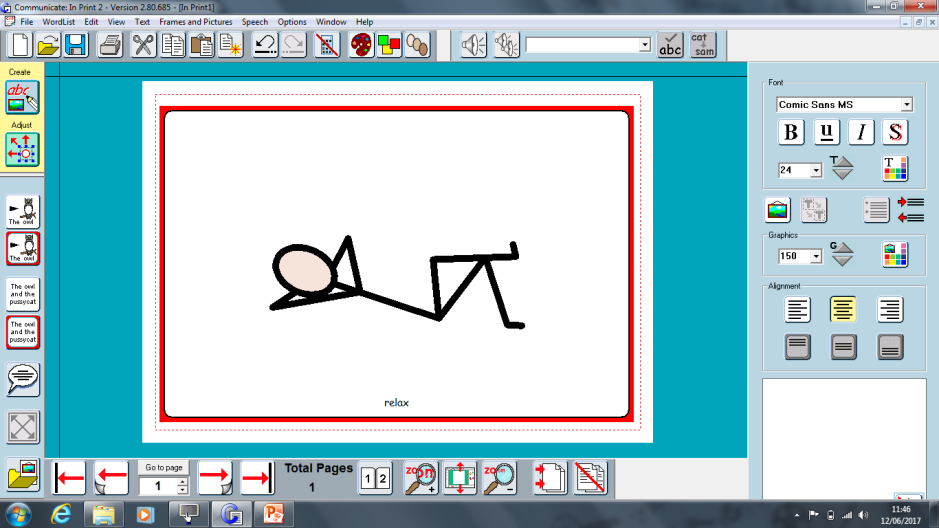 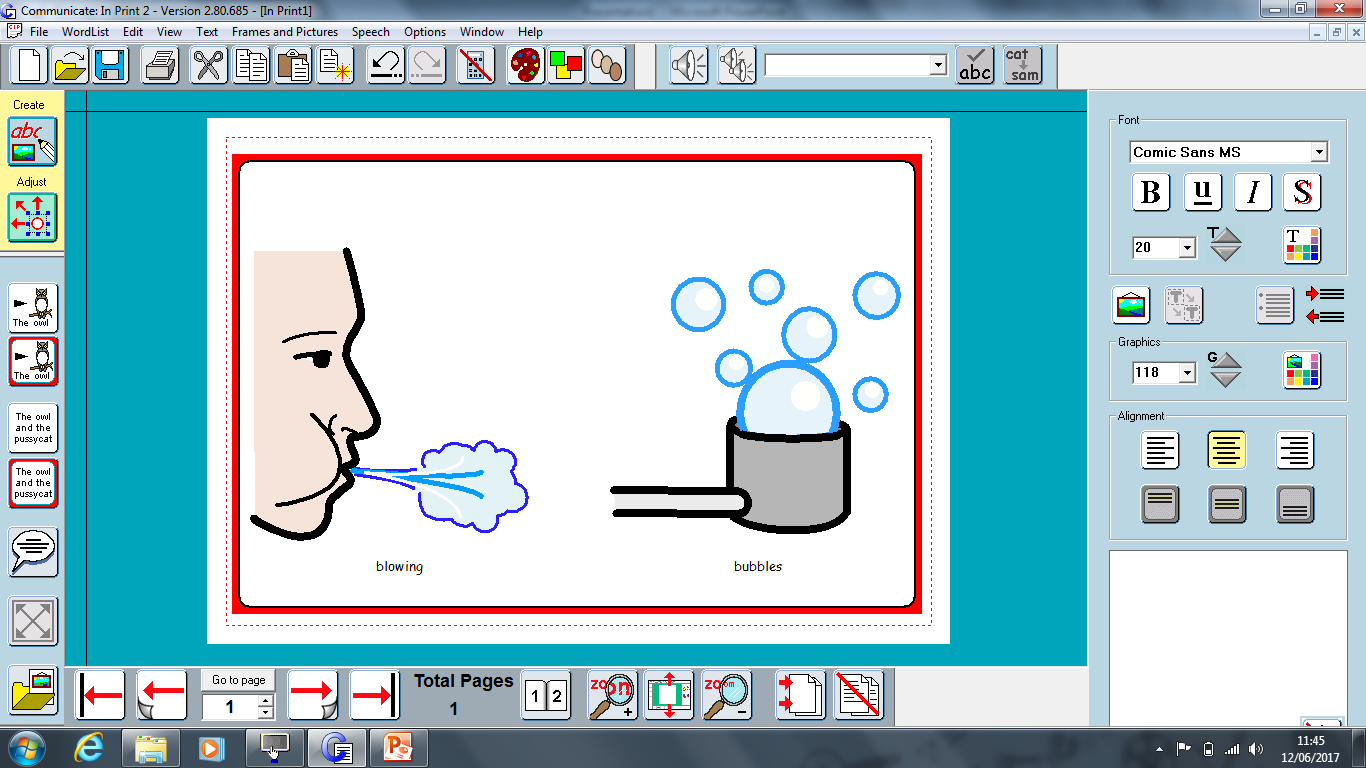 https://www.youtube.com/watch?v=0ATQZRnEHoA – Baby sensory halloween
Relax and listen to the music. You could blow bubbles or give a hand/foot massage.